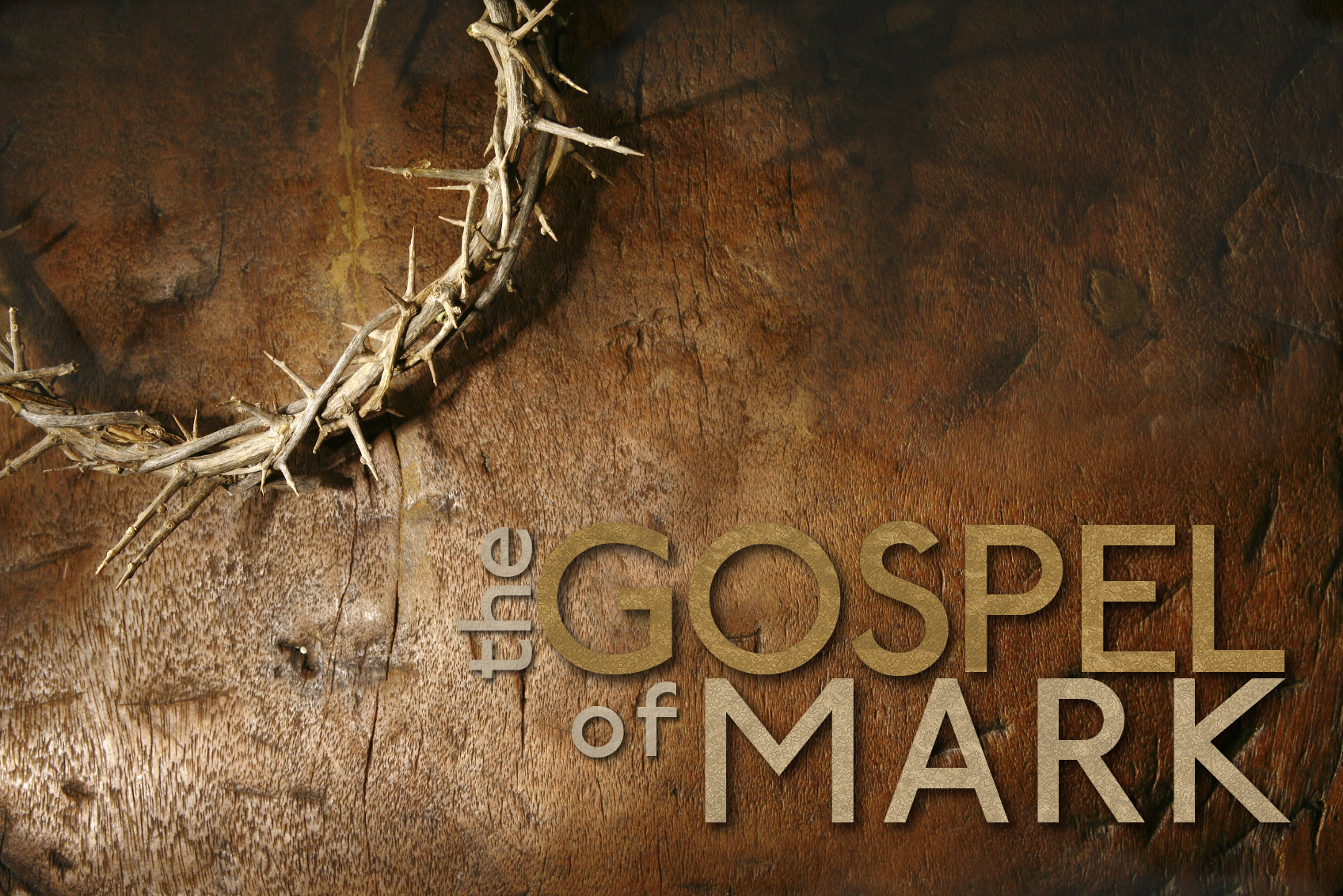 January 3, 2021
Redeemed!
1 Peter 1:18-21
1 Peter 1:17-21
17 If you address as Father the One who impartially judges according to each one’s work, conduct yourselves in fear during the time of your stay on earth;  18 knowing that you were not redeemed with perishable things like silver or gold from your futile way of life inherited from your forefathers, 19 but with precious blood, as of a lamb unblemished and spotless, the blood of Christ. 20 For He was foreknown before the foundation of the world, but has appeared in these last times for the sake of you 21 who through Him are believers in God, who raised Him from the dead and gave Him glory, so that your faith and hope are in God.
1 Peter 3:18
For Christ also died for sins once for all, the just for the unjust, so that He might bring us to God, having been put to death in the flesh, but made alive in the spirit;
1 Peter 2:24
and He Himself bore our sins in His body on the cross, so that we might die to sin and live to righteousness; for by His wounds you were healed.
The essence of redemption
18 knowing that you were not redeemed with perishable things like silver or gold from your futile way of life inherited from your forefathers, 19 but with precious blood, as of a lamb unblemished and spotless, the blood of Christ.
Redemption – the price paid to purchase something back
Titles of Jesus
Savior (Matthew 1:21);
The Good Shepherd (John 10:11);
Teacher and Lord (John 13:13)
My Redeemer (Job 19:25-27)

25 As for me, I know that my Redeemer lives, And at the last He will take His stand on the earth. 26 Even after my skin is destroyed, Yet from my flesh I shall see God; 27 Whom I myself shall behold, And whom my eyes will see and not another. My heart faints within me!
Redemption
Three key ideas:
to buy back, to purchase something that has been temporarily forfeited;
to set free, to liberate, as setting a slave free from slavery; 
to deliver from some great danger.
The essence of redemption
18 knowing that you were not redeemed with perishable things like silver or gold from your futile way of life inherited from your forefathers, 19 but with precious blood, as of a lamb unblemished and spotless, the blood of Christ.
Redemption is “to buy back” (Romans 7:14; 1 Corinthians 6:19-20)
Acts 20:28
Be on guard for yourselves and for all the flock, among which the Holy Spirit has made you overseers, to shepherd the church of God which He purchased with His own blood.
1 John 3:1
“See how great a love the Father has bestowed on us, that we would be called children of God; and such we are…”
Practical Application:
See how great a love they bestow on one another, 
that they regard and treat one another as children of God, 
for that is what they are.
The essence of redemption
18 knowing that you were not redeemed with perishable things like silver or gold from your futile way of life inherited from your forefathers, 19 but with precious blood, as of a lamb unblemished and spotless, the blood of Christ.
Redemption is “to buy back” (Romans 7:14; 1 Corinthians 6:19-20)
Redemption is “to set free from bondage/slavery” (John 8:34; 44)
2 Timothy 2:24-26
24 The Lord's bond-servant must not be quarrelsome, but be kind to all, able to teach, patient when wronged, 25 with gentleness correcting those who are in opposition, if perhaps God may grant them repentance leading to the knowledge of the truth, 26 and they may come to their senses and escape from the snare of the devil, having been held captive by him to do his will.
The essence of redemption
18 knowing that you were not redeemed with perishable things like silver or gold from your futile way of life inherited from your forefathers, 19 but with precious blood, as of a lamb unblemished and spotless, the blood of Christ.
Redemption is “to buy back” (Romans 7:14; 1 Corinthians 6:19-20)
Redemption is “to set free from bondage/slavery” (John 8:34; 44)
Redemption is “to deliver from great danger” (John 3:36)
He who believes in the Son has eternal life; but he who does not obey the Son will not see life, but the wrath of God abides on him. (John 3:36)
The elements of redemption (1 Peter 1:18-21)
Redemption has divine purpose (1:18)
knowing that you were not redeemed with perishable things like silver or gold from your futile way of life inherited from your forefathers
Hebrews 2:14-15
14 Therefore, since the children share in flesh and blood, He Himself likewise also partook of the same, that through death He might render powerless him who had the power of death, that is, the devil, 15 and might free those who through fear of death were subject to slavery all their lives.
Some blessings of Redemption
Being transferred from the domain of darkness to the kingdom of God’s Beloved Son (Colossians 1:13), 
Being forgiven our sins (Mark 2:10), 
Being cleansed of our sins (1 John 1:7), 
Being made fit for heaven (John 14:2)
Being conformed to the likeness of Christ – holiness (Romans 8:29)
Titus 2:11-14
11 For the grace of God has appeared, bringing salvation to all men, 12 instructing us to deny ungodliness and worldly desires and to live sensibly, righteously and godly in the present age, 13 looking for the blessed hope and the appearing of the glory of our great God and Savior, Christ Jesus, 14 who gave Himself for us to redeem us from every lawless deed, and to purify for Himself a people for His own possession, zealous for good deeds.
The elements of redemption (1 Peter 1:18-21)
Redemption has divine purpose (1:18)
Redemption has divine price (1:19)
but with precious blood, as of a lamb unblemished and spotless, the blood of Christ.
The elements of redemption (1 Peter 1:18-21)
Redemption has divine purpose (1:18)
Redemption has divine price (1:19)
Redemption has divine planning (1:20)
For He was foreknown before the foundation of the world, but has appeared in these last times for the sake of you
Acts 2:22-23
22 Men of Israel, listen to these words: Jesus the Nazarene, a man attested to you by God with miracles and wonders and signs which God performed through Him in your midst, just as you yourselves know —  23 this Man, delivered over by the predetermined plan and foreknowledge of God, you nailed to a cross by the hands of godless men and put Him to death.
The elements of redemption (1 Peter 1:18-21)
Redemption has divine purpose (1:18)
Redemption has divine price (1:19)
Redemption has divine planning (1:20)
Redemption has divine proof (1:21)
20 For He was foreknown before the foundation of the world, but has appeared in these last times for the sake of you 21 who through Him are believers in God, who raised Him from the dead and gave Him glory, so that your faith and hope are in God.
Historical proof – Christ has come and did died (Mark 10:45)
Factual proof – Christ did rise from the dead (Mark 16:1-8; Romans 1:3-4)
Colossians 1:18-20
18 He [Jesus] is also head of the body, the church; and He is the beginning, the firstborn from the dead, so that He Himself will come to have first place in everything. 19 For it was the Father's good pleasure for all the fullness to dwell in Him, 20 and through Him to reconcile all things to Himself, having made peace through the blood of His cross;
The elements of redemption (1 Peter 1:18-21)
Redemption has divine purpose (1:18)
Redemption has divine price (1:19)
Redemption has divine planning (1:20)
Redemption has divine proof (1:21)
20 For He was foreknown before the foundation of the world, but has appeared in these last times for the sake of you 21 who through Him are believers in God, who raised Him from the dead and gave Him glory, so that your faith and hope are in God.
Historical proof – Christ has come and did died (Mark 10:45)
Factual proof – Christ did rise from the dead (Mark 16:1-8; Romans 1:3-4)
Experimental proof – People made “believers in God” who have “faith and hope in God.”
Job 19:25-27
25 As for me, I know that my Redeemer lives, And at the last He will take His stand on the earth. 26 Even after my skin is destroyed, Yet from my flesh I shall see God; 27 Whom I myself shall behold, And whom my eyes will see and not another. My heart faints within me!
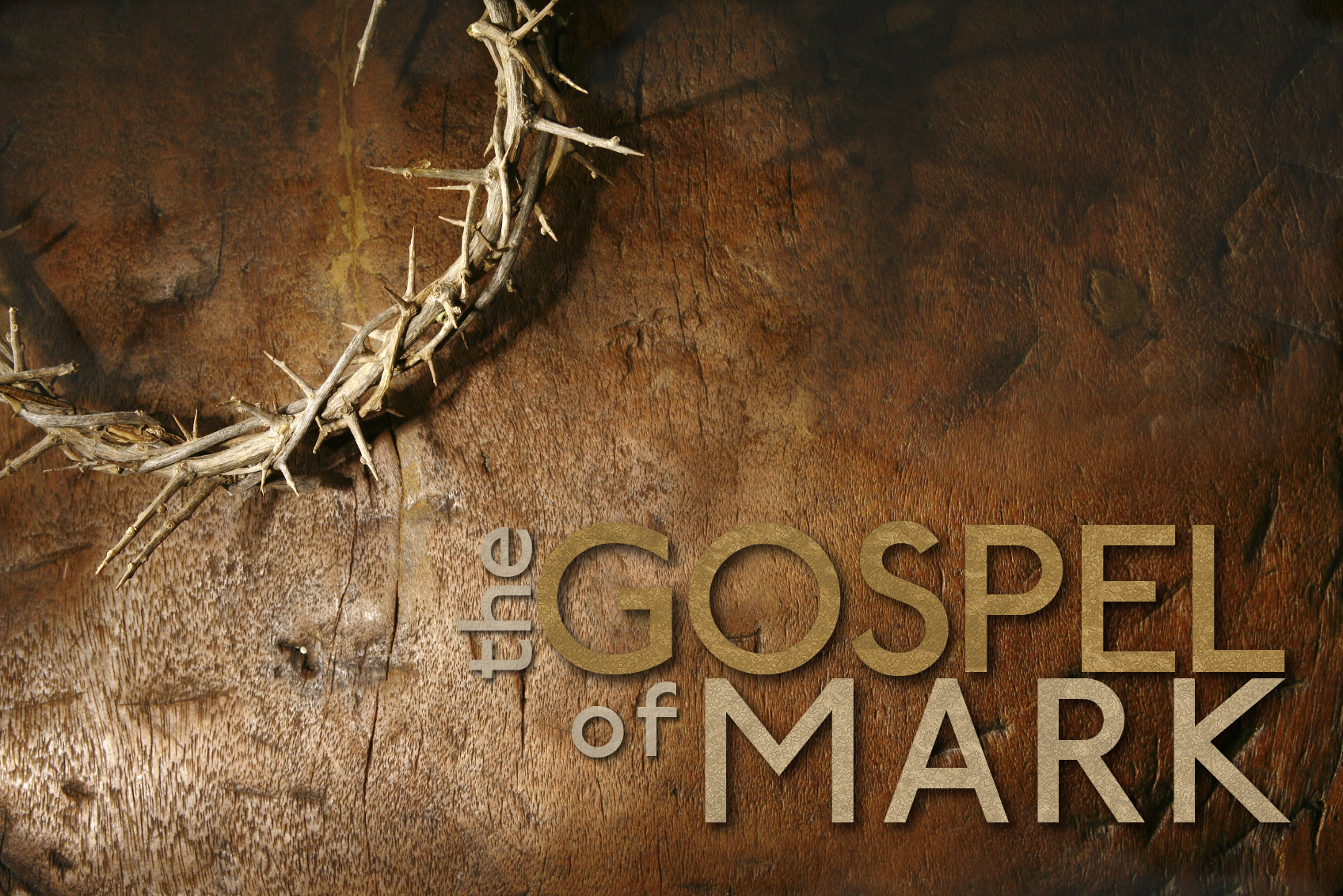 January 3, 2021
Redeemed!
1 Peter 1:18-21